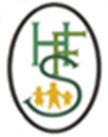 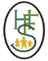 RE KNOWLEDGE ORGANISER
Year 2 – Eucharist- Relating- Thanksgiving
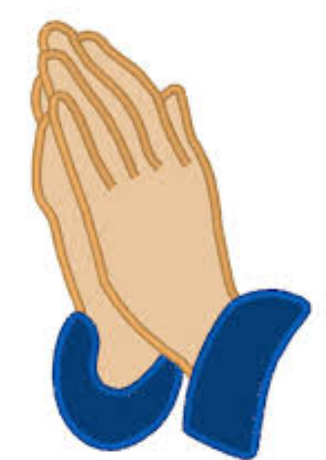 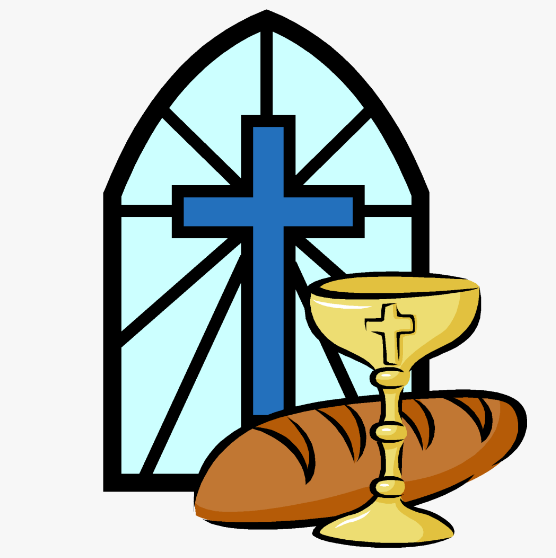 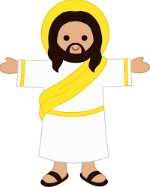 ‘As a family we live, love, learn and celebrate with Jesus.’